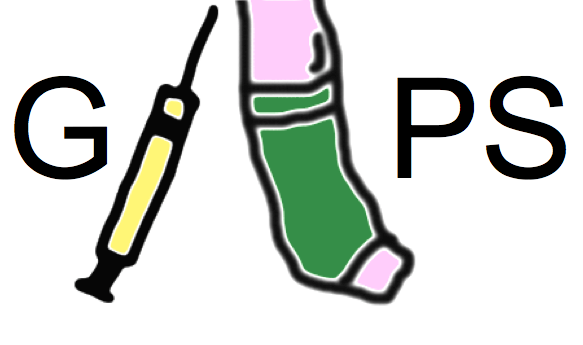 GAPS: 
a study to determine the need for stockings to prevent blood clots 
 
Chief Investigator: Prof. Alun Davies 




Graduated compression as an Adjunct to Pharmacoprophylaxis in Surgery
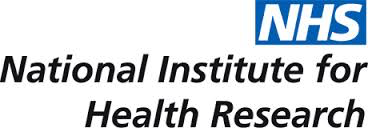 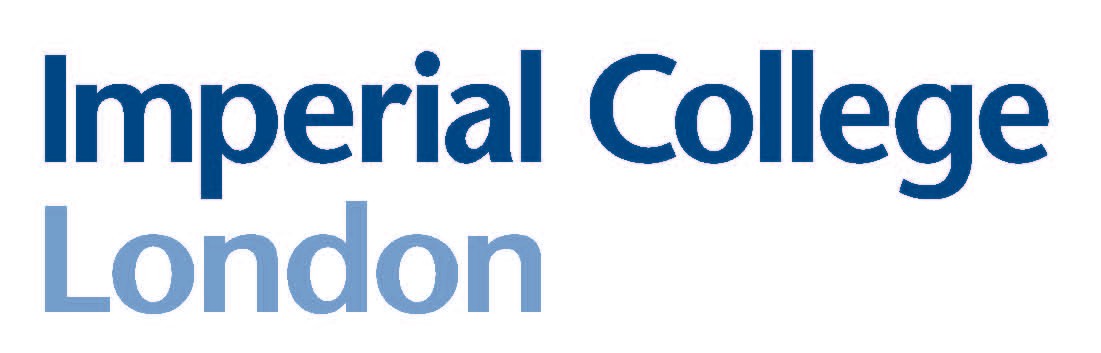 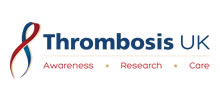 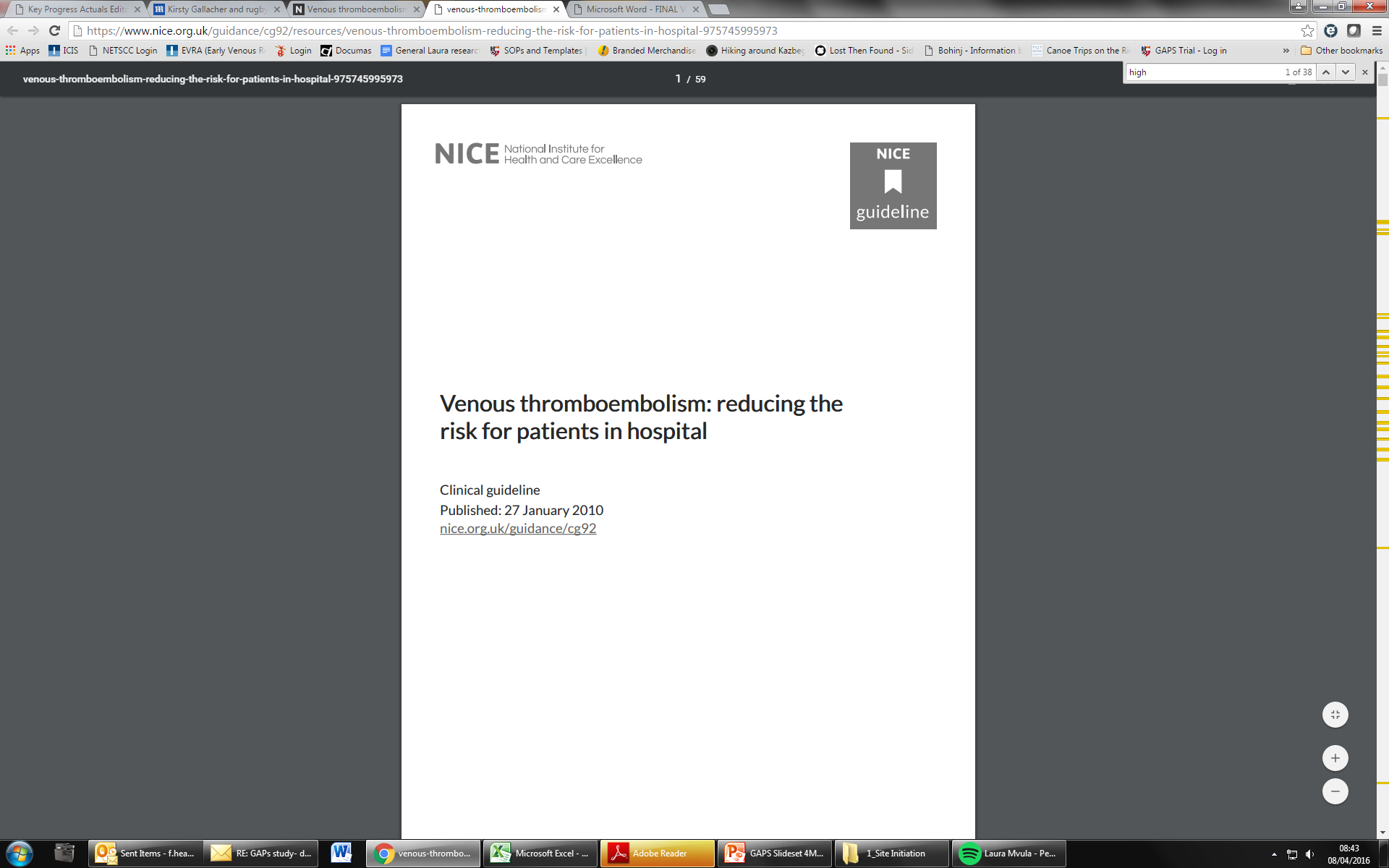 All surgical patients at medium or high risk for 
Deep Vein Thrombosis  (DVT) or pulmonary embolism (PE)
should receive both:
Compression stockings (e.g.TEDs)
Blood thinners
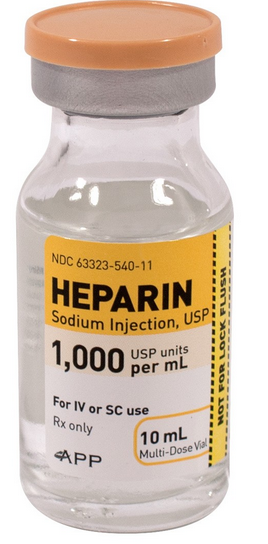 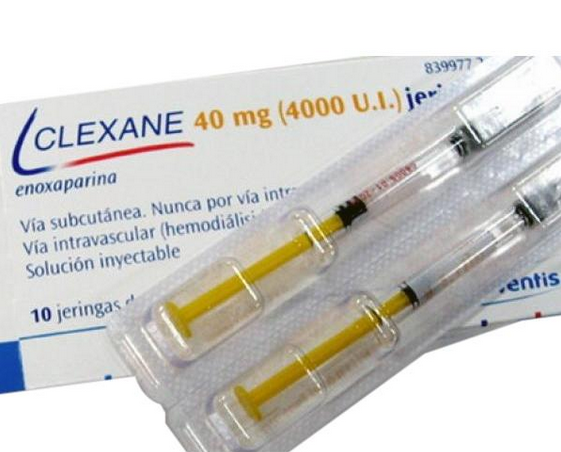 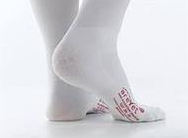 New evidence suggests compression stockings do not offer any benefit in addition to using blood thinners.
GAPS is a research study
to see if there is any benefit for patients to wear compression stockings 
to prevent DVT 
when undergoing surgery
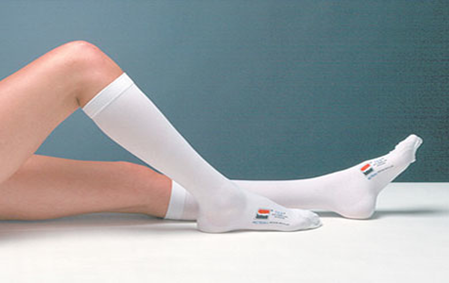 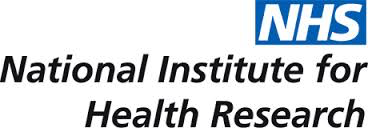 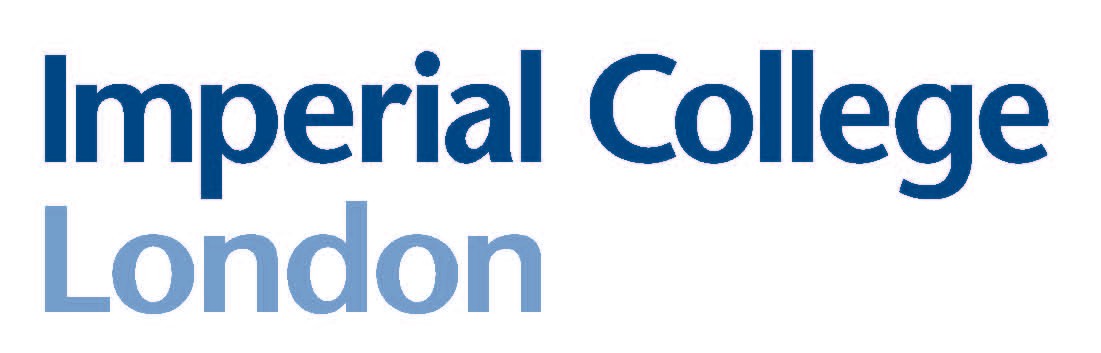 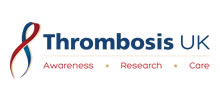 GAPS is looking to recruit 2236 patients over 18 months from 7 hospitals
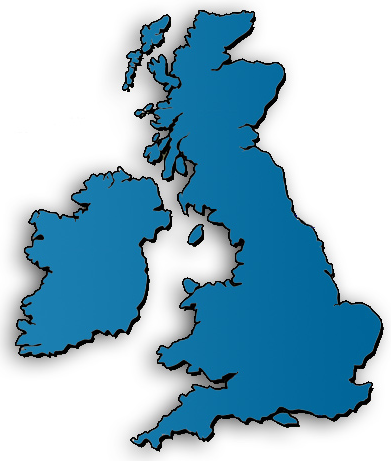 Heart of England NHS Foundation Trust
Cambridge University Hospitals NHS Foundation Trust
University Hospital Southampton NHS Foundation Trust
Guy’s and St Thomas’ NHS Foundation Trust
Imperial College Healthcare NHS Trust
Salisbury NHS Foundation Trust
Portsmouth NHS Trust
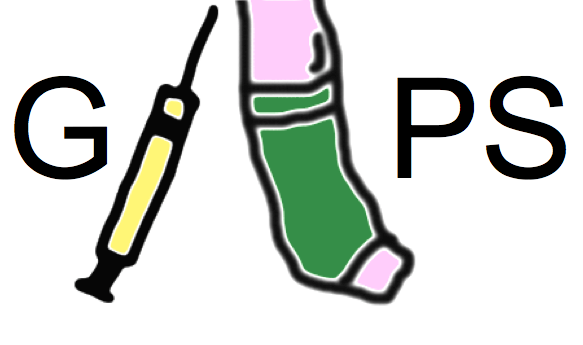 For more information contact: 

GAPS Research nurse: 
Vernisha Ali 
Tel: 0203 311 7304
Email: vernisha.ali@imperial.nhs.uk

GAPS Trial Managers: 

Rebecca Lawton 		      		Francine Heatley
Tel: 0203 311 5204		      		Tel: 0203 311 7371
									
Email: gapstrial@imperial.ac.uk
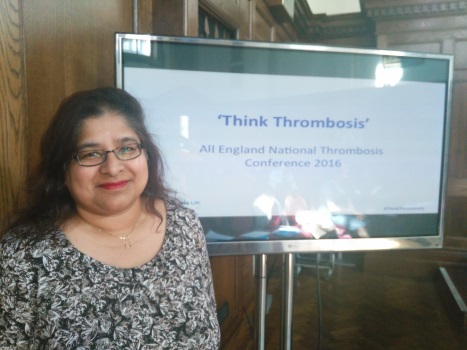 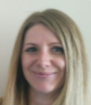 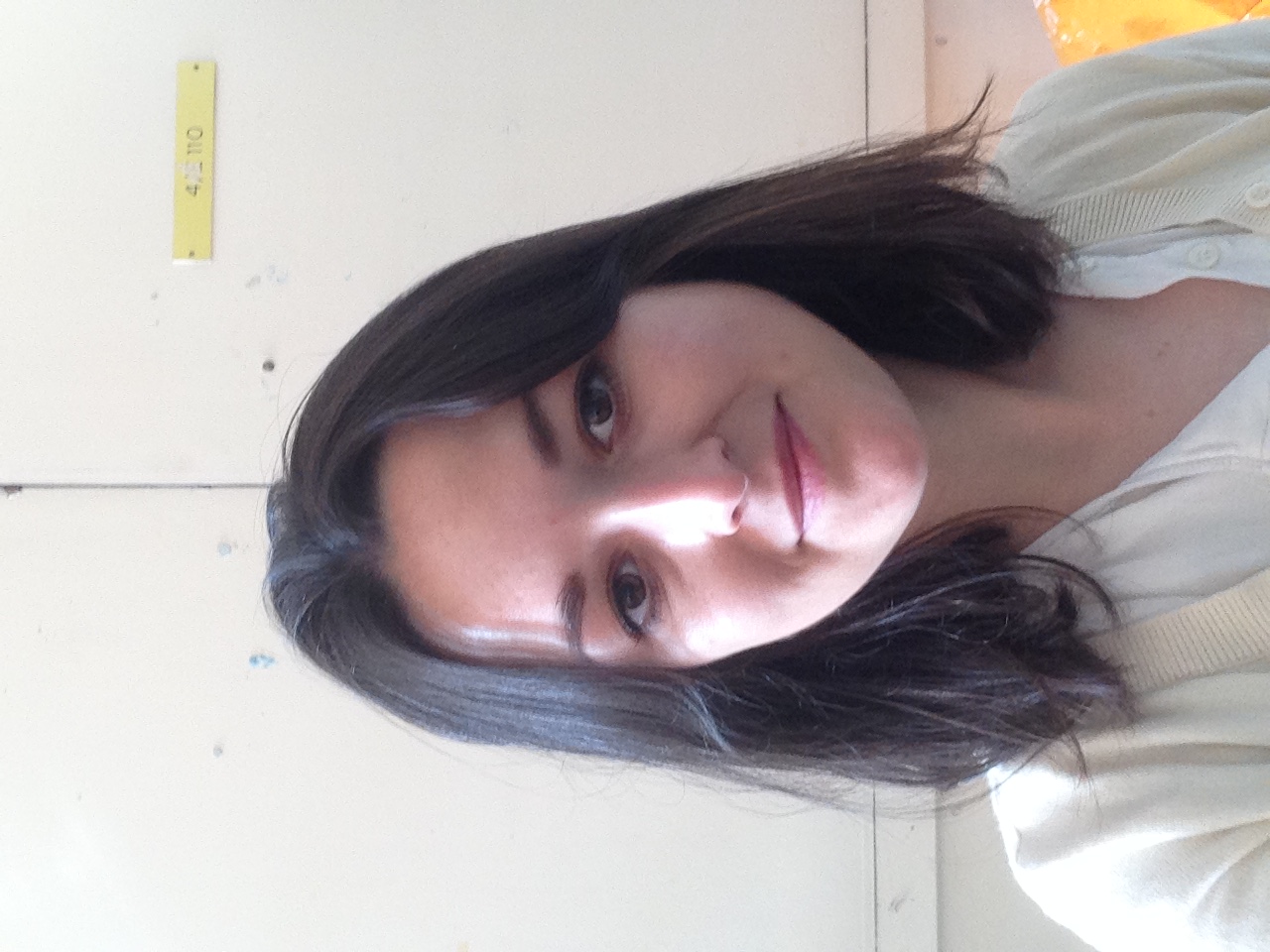 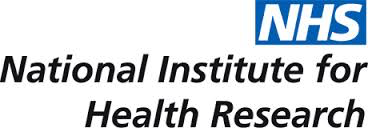 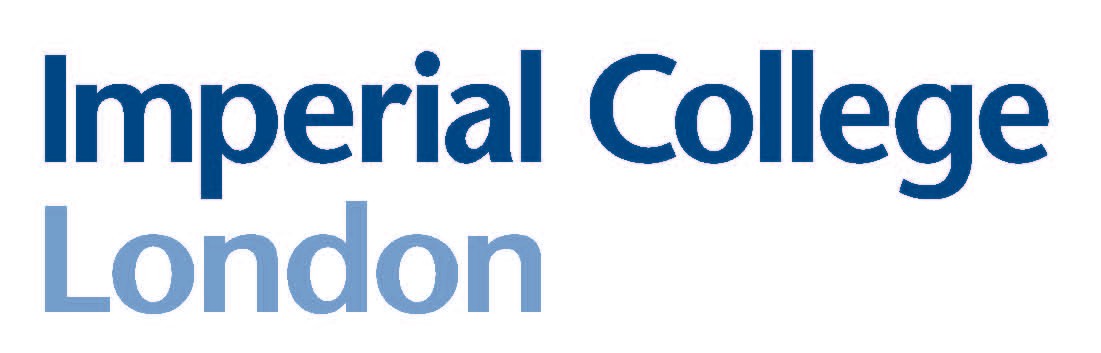 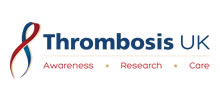